Topics in Land Surveying:SubdivisionsTREC #7220
Tim Howell, RLSTREC Instructor #1556
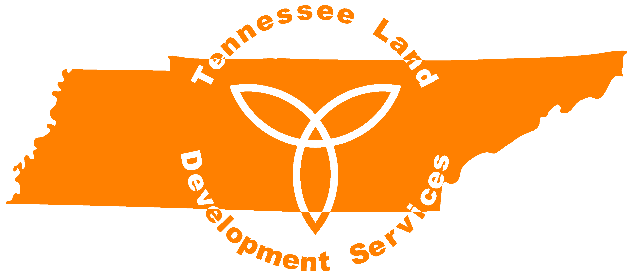 Controlling Factors of subdivisions
Road Frontage
Lot Width
Soil Type
Land Slope
Flood Plane
Economic Feasibility
Road Construction
Utility Installation
Lot Size
Zoning
Public/Private Utilities
Intended Use
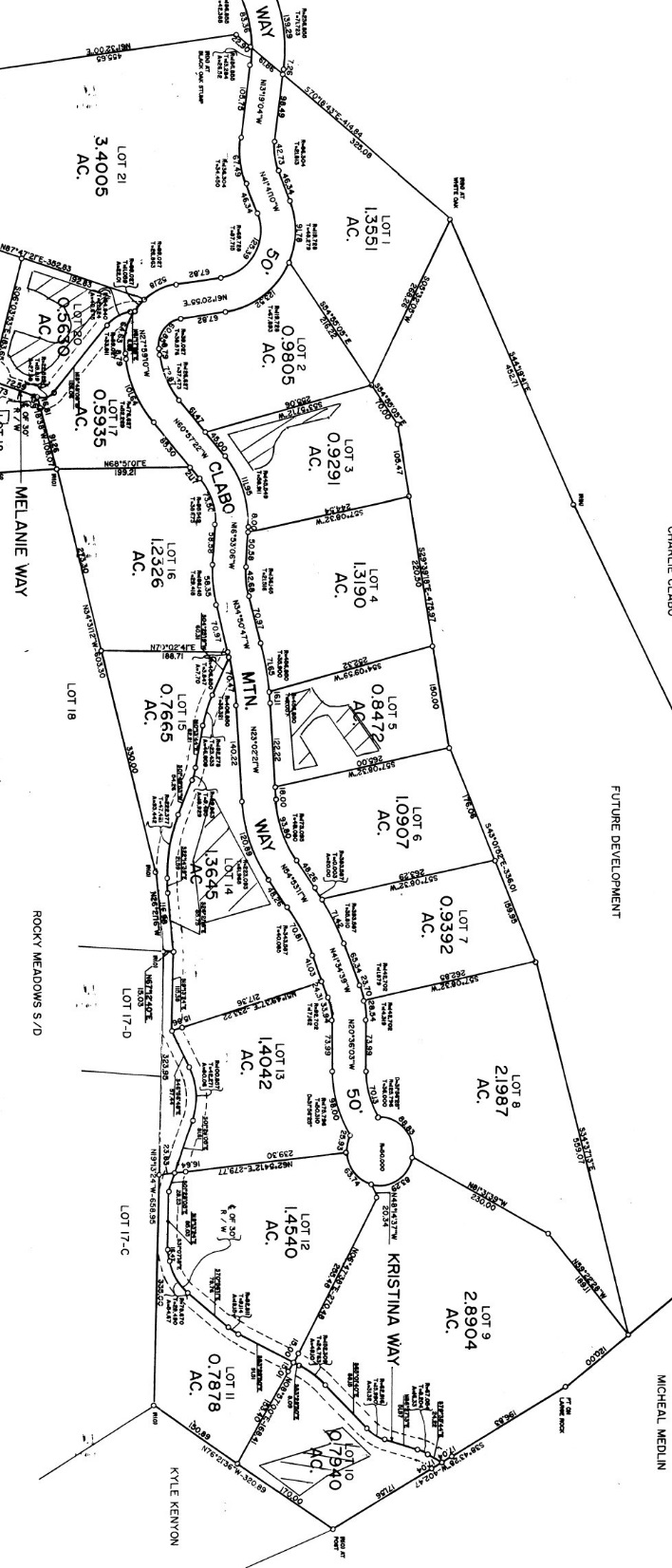 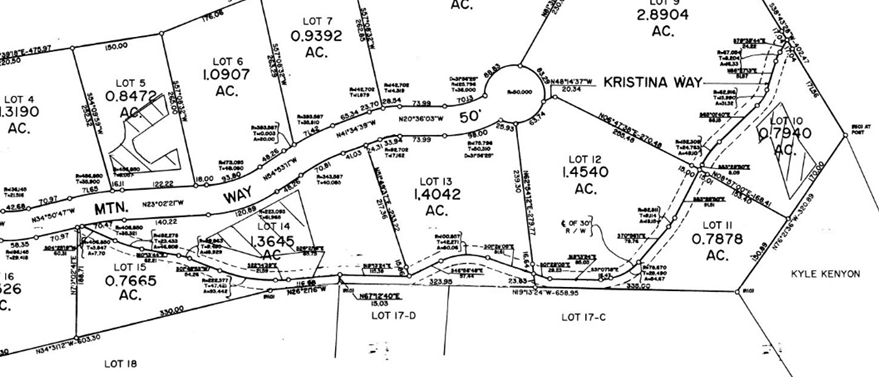 Road Frontage
Road frontage is the distance along a public or (approved) private road.
Requirements are region specific and range from 25-50 feet of “useable” frontage per lot.
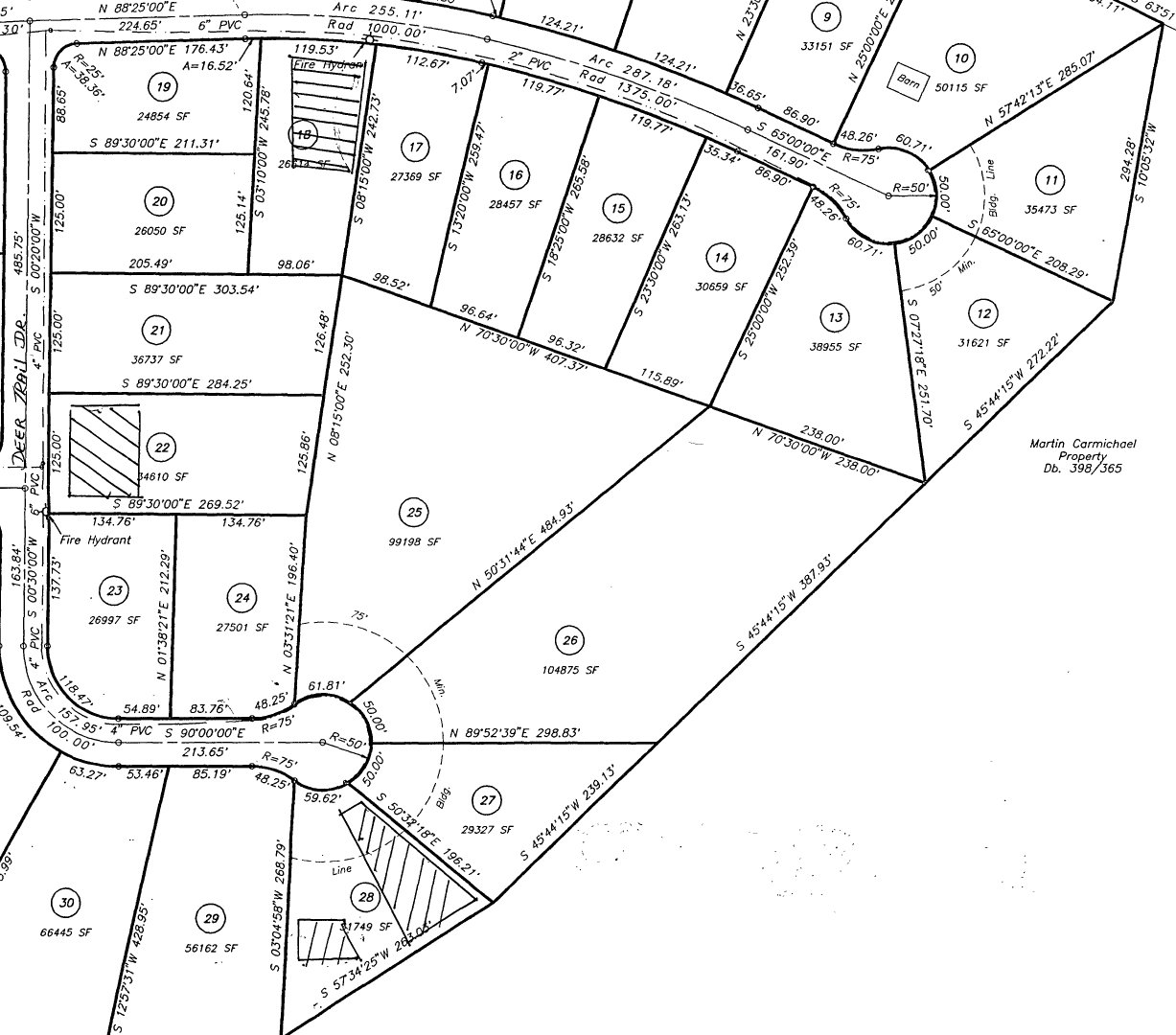 Lot Width
Not only do some jurisdictions have minimum lot widths, they also have variable setbacks based on the width of the lot.
So, a lot must be a certain width before you can build.
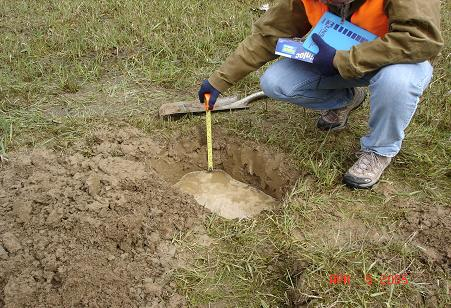 Soil Type
When dealing with property without public sewer service, subsurface disposal is the preferred alternative.
A soil scientist must determine the types of soils on the land and its suitability for a septic system.
Soils have different absorption rates. As the rate decreases, the health department may require peculation testing.
The lower the rate, the more field line is required and subsequently the more land is needed requiring increased lot sizes.
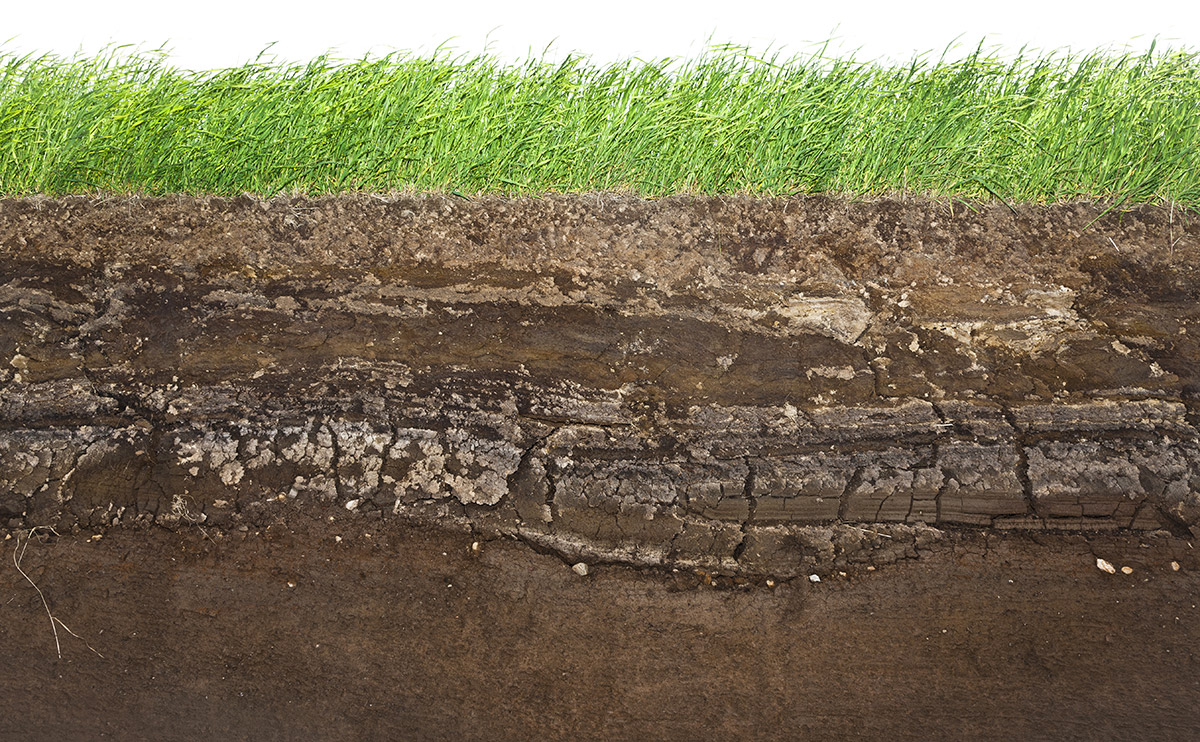 Land Slope
Many municipalities now have a requirement controlling the size of the lot based on the average slope of the property.
The steeper the property, the larger the minimum lot size.
Special Flood Hazard Area
Beyond the need to build above the base flood elevation, many planning regions have adopted the policy that you must have a building site OUTSIDE of a special flood hazard area on every lot.
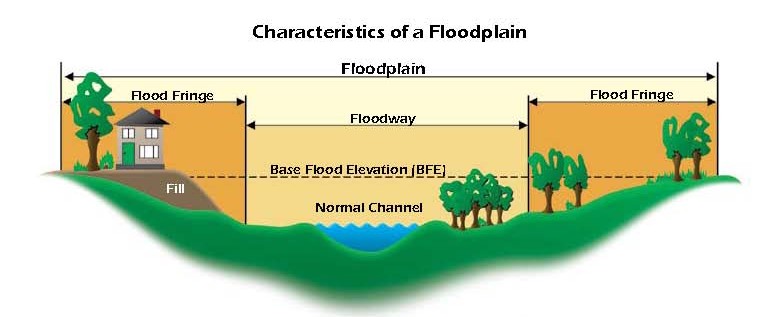 Economic Feasibility
Road Construction
Utility Installation
Generic Lot Sizes (base on Sevier County)
Lot with no public utilities*0-29% slope – 30,000 ft²30-49% slope – 2 acres50% or greater – 3 acres
Lot with one utility<30% slope – 25,000 ft²
Lot with both Utilities7,500 ft²
* If requiring percolation testing 40,000 ft²
Minimum Lot SIze
Decide what the intended use of the property is and determine how large of lots are desired.
Zoning can also control size and building setbacks.
Initial Analysis
Preliminary Plan
Boundary Survey
Revised Preliminary Plan
“Final” Map
New Final Map
Topics in Land Surveying:SubdivisionsTREC #7220
Tim Howell, RLSTREC Instructor #1556
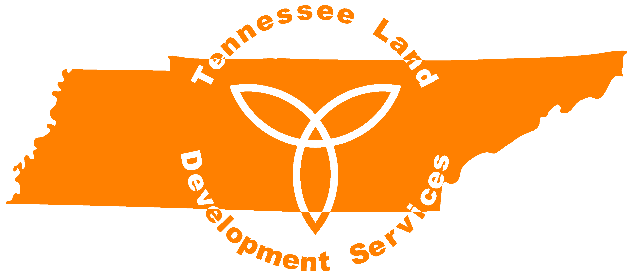